CoAlt: DLM
Colorado Specific
Information
Testing window
Same as CMAS: PARCC

Varies by District

Cannot begin prior to March 16
Testlets
Approximately 9 testlets per content area
Varies by grade
Varies by linkage level
Includes embedded field test testlets

“Break” in between testlets 
Dynamic Learning Maps says 15 minutes
I recommend planning on 30 minutes

The student is not expected to sit and wait
They can return to testing later
Required Training
Self directed in Moodle

Facilitated by District


New Test Examiners 4 modules
Returning Test Examiners 1 module

2 attempts at the quiz for 80% or higher
Test Examiner Qualifications
Computer based testing
- Trained 

Teacher Administered Testlets
- Certified Educator
Students in KITE:
CDE uploaded the July file from KITE.

SBD updates were not applied
Grade promotion is not applied

Districts must go into KITE, download their student file, make corrects and upload the corrections

If a student is not longer in the district, use the TEC form to remove them
If test examiners cannot “see students in KITE:
Did the teacher complete training, including passing the associated quizzes?

Did the teacher agree to the security agreement?

Is the teacher rostered to their students?

If both are yes, then contact CDE.
Moodle
http://training.dynamiclearningmaps.org/login/index.php

User Name: email address used in KITE

Password: email address up to @
Eligibility Criteria 
– Training Module 2, slide 7
Colorado participation guidelines can be found at:

http://www.cde.state.co.us/cdesped/AssessmentDisability

Questions should be directed to:
Linda Lamirande
303-866-6863
Eligibility Criteria 
– Training Module 2, slide 18
Colorado does not have an appendix to the Accessibility Manual

The expectation is supports are similar to those which have been used during instruction.
Training Module 3
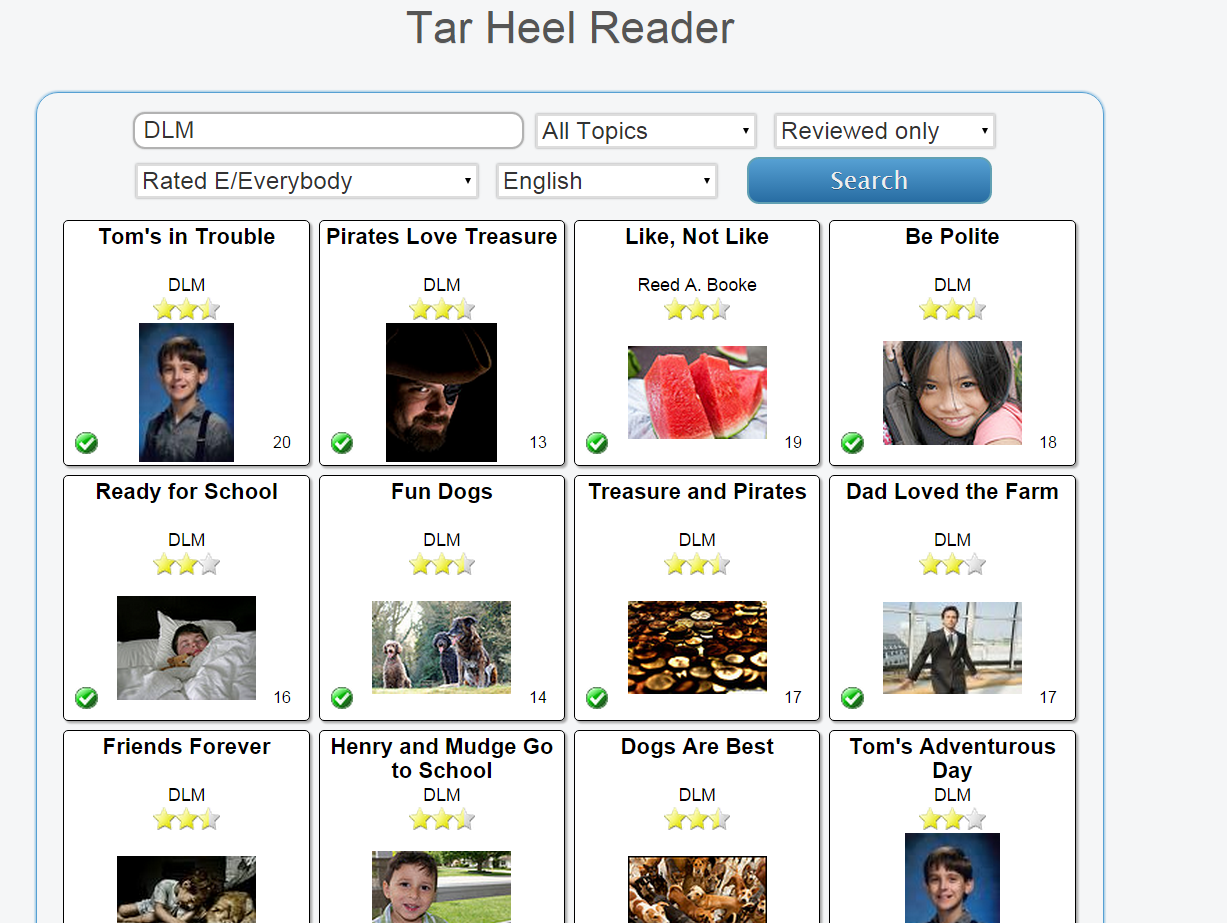 http://tarheelreader.org/

Search “DLM”
Braille – Training Module 4, slide 18
The braille ready file (BRF) comes in uncontracted EBAE*

In Colorado:
DACs will be sent a link to the BRF
- this link can be emailed to TVI
DACs will be called with the password (this is secure)
this must be shared via voice only

*TVIs with the appropriate skills and software may adapt the code to uncontracted UEB if appropriate for their student
Training Module 4, Slide 24
Instructional Tools Interface Video
http://dynamiclearningmaps.org/content/educator-resource-videos-beta#ITIVideo 

This is for districts using the optional instructionally embedded assessments
Training Module 4, slide 25
Optional Professional Development Modules:

http://dlmpd.com

Questions related to optional professional development modules can be directed to:

Linda Lamirande, 303-866-6863 lamirande_l@cde.state.co.us
Gina Quintana, 303-866-6605 quintana_g@cde.state.co.us
CDE Contacts for CoAlt
Administration of YE Assessments, Required Trainings and KITE System:
Mira Monroe, 303-866-6709 monroe_m@cde.state.co.us

KITE System and Data:
Jasmine Carey, 303-866-6634 carey_j@cde.state.co.us

Instructionally Embedded assessment, Professional Development, Participation Guidance, IEP Questions:
Linda Lamirande, 303-866-6863 lamirande_l@cde.state.co.us
Gina Quintana, 303-866-6605 quintana_g@cde.state.co.us